Yazılım Gereksinimleri Mühendisliği 2024 BaharDers Notu 2
Temiz Kod nedir?*
Specification of well defined Requirements
Well-specified requirements   are as formal as code 
Well –specified requirements  can act as executable tests of that  code

Bjarne Stroustrup, inventor of C++  and author of the C++ Programming  Language
https://www.youtube.com/watch?v=OQZhHHq3p1I    (I Became A Programmer By Mistake)

Grady Booch, author of Object  Oriented Analysis and Design with  Applications
https://www.youtube.com/watch?v=-hnguwVg-iE   (The Future of Software Engineeering) 
“Big” Dave Thomas, founder  of OTI (Object Technology International, Inc.  now IBM OTI labs.),  godfather of the   Eclipse strategy
https://www.youtube.com/watch?v=ug8XX2MpzEw  (One Rule to Rule Them All)
Ron Jeffries, author of Extreme Programming  Installed and Extreme Programming  Adventures in C#
https://www.youtube.com/watch?v=ppq4CZc7BeE  (Agile Caravanserai)
Ward Cunningham, inventor of Wiki,  inventor of Fit, coinventor of eXtreme  Programming.
https://www.youtube.com/watch?v=h49xtVR1RDQ  (Inventing  the Wiki) 
Motive force behind   Design Patterns. Smalltalk and OO  thought leader. The godfather of all   those who care about code.
*Robert C.Martin,   Clean Code:A Handbook of Agile   Software Craftsmanship,  2009
Bjarne Stroustrup  (Danimarkalı -1950)
The logic should be straightforward to make it hard  for bugs to hide
The dependencies  should be minimal to  ease maintenance
Error handling should be  complete   according to an articulated strategy  with unprincipled  optimizations (Hata yönetimi,  ilkelere bağlı olmayan optimizasyonlarla ifade edilen  bir stratejiye göre tamamlanmalıdır.
Clean code does one thing well. 

Graddy Booch  (Amerikalı -1955) 
Clean code is simple and direct. 
Clean code  reads like well-written prose
Clean code never  obscures the designer’s intent 
Clean code  is full of abstractions and straightforward lines   of control.
“Big” Dave Thomas, founder  of OTI, godfather of the   Eclipse strategy (İngiliz -1956) 

Clean code can be read, and enhanced by a  developer other than its original author.
Clean code  has  unit and acceptance tests.
Clean Code  has meaningful  names.
Clean code  provides one way rather than many   ways for doing one thing. 
Clean code  has minimal dependencies,   which are explicitly defined
Code should be  literate since depending on the language, not all  necessary information can be expressed clearly  in code alone  (Dile bağlı olarak gerekli tüm bilgiler tek başına kodla açıkça ifade edilemeyeceğinden kodun okuryazar olması gerekir).
Michael Feathers, author of Working   Effectively with Legacy Code
https://michaelfeathers.silvrback.com/prompt-hoisting-for-gpt-based-code-generation

Programmer /developer could list all of the qualities that I notice in  clean code
There is one overarching quality  that leads to all of them. 
Clean code always  looks like it was written by someone who cares.
There is nothing obvious that you can do to make it better. 
All of those things were thought  about by the code’s author
Ron Jeffries, author of Extreme Programming  Installed and Extreme Programming  Adventures in C#  (Amerikalı -1939)

In recent years I begin, and nearly end, with Beck’s   rules of simple code. 
In priority order, simple code:
Runs all the tests;
Contains no duplication;
Expresses all the design ideas that are in the  system;
Minimizes the number of entities such as classes,  methods, functions, and the like.
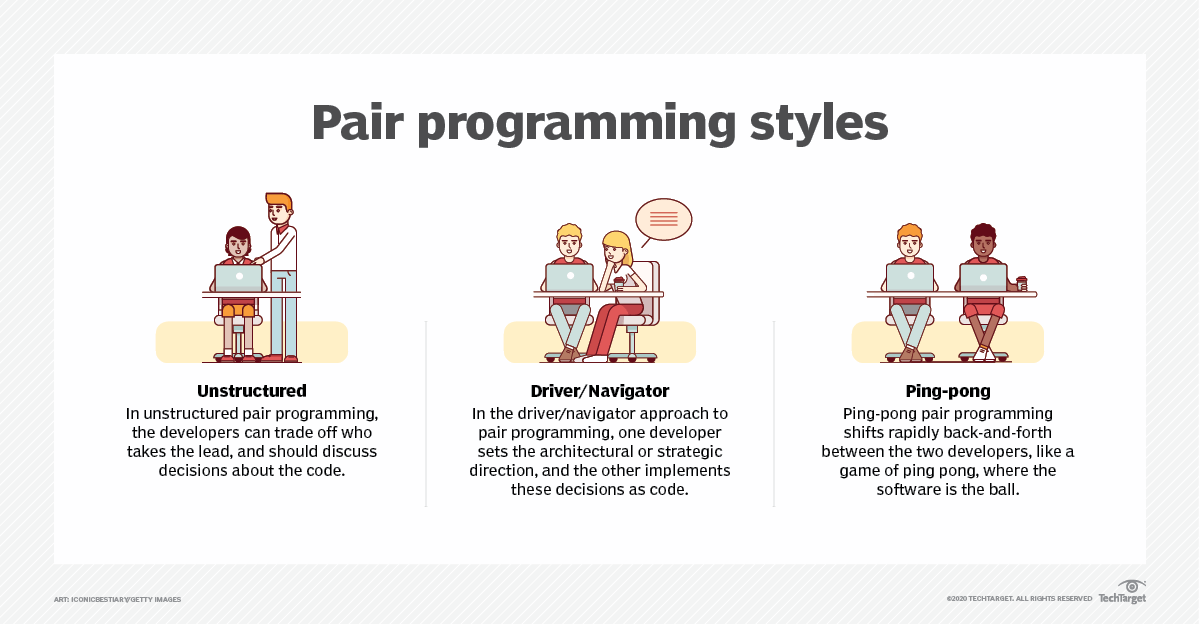 2
1
https://www.altexsoft.com/blog/extreme-programming-values-principles-and-practices/
https://www.techtarget.com/searchsoftwarequality/definition/Pair-programming
Eşli (Pair) Programlama
İki geliştiricinin bir bilgisayarda  Extreme Programlamadan (XP) kaynaklanan bir Çevik yazılım geliştirme tekniğidir.
 İki kişi, kullanıcı hikayelerini tasarlamak, kodlamak ve test etmek için birlikte çalışır. 
İdeal durumda, iki kişi eşit derecede yetenekli olmalı ve her biri klavyede eşit süreye sahip olmalıdır.
Bir uygulaması, klavyedeki programcıyı sürücü olarak adlandırırken, diğerine gezgin denir. 
Eşli programlama, çok fazla iletişim içeren, işbirliğine dayalı bir çabadır. 
Bu Çevik yazılım geliştirme tekniği herkes için pek uygun değildir. 
Her iki programcının da işbirliği için gerekli sosyal becerilerin yanı sıra kod yazmak ve test etmek için gerekli zor becerilere sahip olmasını gerektirir.
Her Gereksinimin İçermesi Gereken Özellikler
Necessary: If the system can meet prioritized real needs without the requirement, it isn’t necessary.
Gerekli: Sistem öncelikli gerçek ihtiyaçları gereksinim olmadan karşılayabiliyorsa gerekli değildir.
Feasible: The requirement is doable and can be accomplished within budget and schedule.
Uygulanabilir: Gereksinim hayata geçibilir  ve bütçe ve program dahilinde gerçekleştirilebilir.
Correct: The facts related to the requirement are accurate, and it is technically and legally possible.
Doğru: Gerekliliğe ilişkin gerçekler doğrudur ve teknik ve hukuki olarak mümkündür.
Concise: The requirement is stated simply.
Kısa (Öz) : Gereklilik basitçe ifade edilmiştir.
Unambiguous: The requirement can be interpreted in only one way.
Açık: Gereksinim yalnızca tek bir şekilde yorumlanabilir.
Complete: All conditions under which the requirement applies are stated, and it expresses a whole  idea or statement.
Tam: Gereksinimin geçerli olduğu tüm koşullar belirtilir ve bir fikrin veya ifadenin tamamını ifade eder.
Consistent: It is not in conflict with other requirements.
Tutarlı: Diğer gereksinimlerle çelişmiyor.
Her Gereksinimin İçermesi Gereken Özellikler
Verifiable: Implementation of the requirement in the system can be proved.
Doğrulanabilir: Gereksinimin sistemde uygulandığı kanıtlanabilir.
Traceable: The source of the requirement can be traced, and it can be tracked throughout the system (e.g., to the design, code, test, and documentation).
İzlenebilir: Gereksinimin kaynağı izlenebilir ve sistem genelinde (örneğin tasarım, kod, test ve dokümantasyona kadar) izlenebilir.
Allocated: The requirement is assigned to a component of the designed system.
Tahsis Edilmiş: Gereksinim, tasarlanan sistemin bir bileşenine atanır.
Design independent: It does not pose a specific implementation solution.
Tasarımdan bağımsız: Belirli bir uygulama çözümü oluşturmaz.
Nonredundant: It is not a duplicate requirement.
Yedeksiz: Tekrarlanan bir gereklilik değildir.
Written using the standard construct: The requirement is stated as an imperative using “shall.”
Standart yapı kullanılarak yazılmıştır: Gereksinim, "shall" kullanılarak ifade edilir.
Assigned a unique identifier: Each requirement shall have a unique identifying number.
Tekil bir tanımlayıcı atanması: Her gereksinimin tekil  bir tanımlayıcı numarası olacaktır.
Devoid of escape clauses: Language should not include such phrases as “if,” “when,” “but,” “except,”“unless,” and “although.” Language should not be speculative or general (i.e., avoid wording such  as “usually,” “generally,” “often,” “normally,” and “typically”).
Kaçış cümleciklerinden arındırılması:  “eğer”, “ne zaman”, “ama”, “hariç”, “olmazsa” ve “rağmen” gibi ifadeler bulunmamalıdır.  "genellikle", "genel olarak", "sıklıkla", "normalde" ve "tipik olarak" gibi ifadeler içerilmemelidir.
V Modelin Temel Yapısı
V Modelde  Belirlenmiş Gereksinimlere göre  Testin Önemi
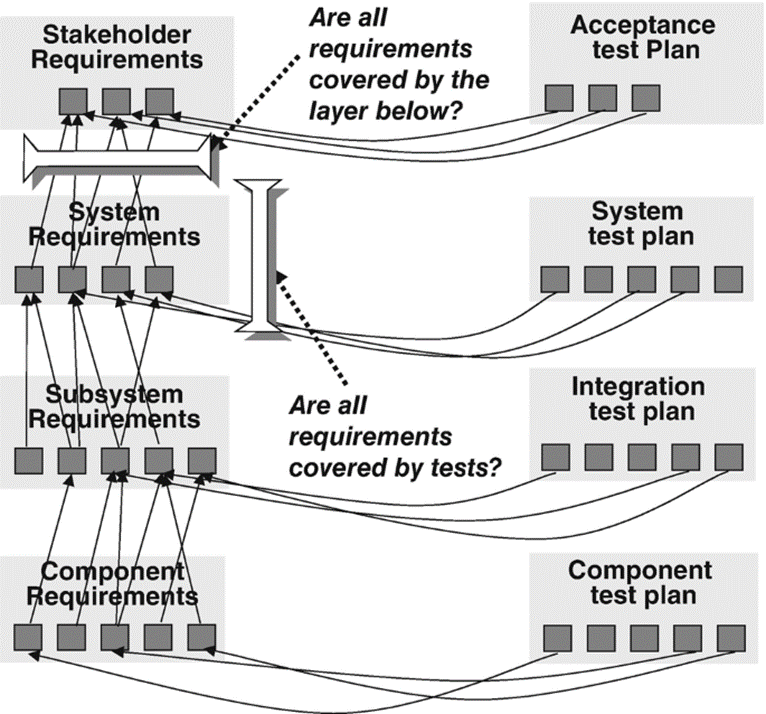 Agile Methods  (Çevik  Yöntemler) Scrum
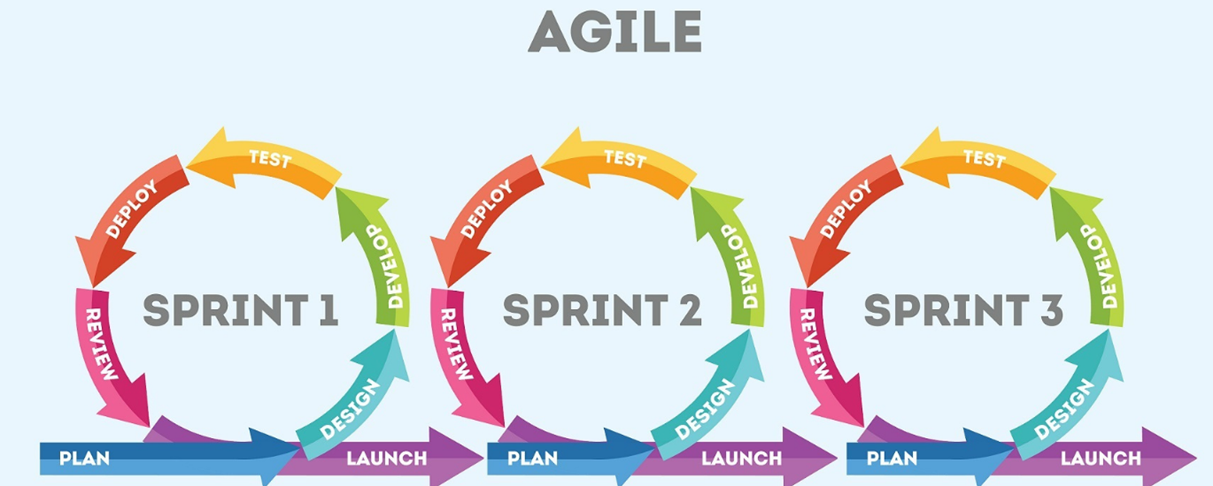 Çevik Yazılım Geliştirme Manifestosu  (Agile Manifesto )
https://agilemanifesto.org/
Bireysel ve Etkileşimler  (Individual and Interactions) 
Kendi kendini organize etme ve motivasyonlar, ortak   çalışma ve eşli programlama gibi çok önemli etkileşim alanları 
Çalışan Yazılım (Working Software) 
Çalışan yazılımın demolarında  tüm paydaşlara dokümantasyonu açıklamak yerine, ürününün paydaşlarıyla iletişim kurulması 
Müşteri İşbirlikleri  (Customer Collaborations) 
Yazılımın müşterilerle etkileşime girmesi için eksiksiz, açık ve doğru gereksinimlerin toplanarak ürününün geliştirilmesinde gereksinimlerin  çok önemli olması 
Değişime yanıt vermek  (Responding to Change)
Yazılım geliştirmede değişime yanıt vermenin zorluğu  nedeni ile çevik modelle, sürekli gelişimdeki hızlı değişikliklere odaklanılması
Çevik İlkeler-I  (Agile Principles)
Hızlı şekilde  geliştirilerek   sürekli kullanıma sunulan   işlevli (faydalı) yazılım ürünü ile müşteri memnuniyeti, 
Çalışan ürünün mümkün olan en kısa zamanda (aylardan ziyade haftalar içerisinde)  müşteriyle buluşması, 
Çalışan ürünün    ilerlemelerdeki (geliştirmedeki) temel ölçüt  olması,
Gereksinimlerin sonradan değişikliklerine  açık olma, 
Geliştiricilerle yöneticilerin birlikteliği,
Her türlü iletişimin yüz yüze gerçekleştirilmesi,
Çevik İlkeler–II (Agile Principles)
Proje çalışmalarının  güvenilecek kişiler etrafında gerçekleştirilmesi,
Sürekli olarak teknik mükemmelliğin ön planda olması,
Basitlik,
Takımın kendi kendine organize olabilme gücü,
Değişen durumlara çabuk uyum sağlayabilme,
Çevik süreçlerin  sürekli  geliştirilebilir olması.
Çevik Metodolojilerdeki Sınırlamalar
Projelerin dağıtık geliştirme takımları ve kaynaklarla geliştirilmesi,
Taşeronluk (outsourcing),  
Yeniden kullanılabilen ya da oluşturulan parçalar (artefacts) 
Mevcut sistemlerin (Legacy Systems) kullanılması ya da COTS 
(Commercial –Off-The –Shelf ) bileşenler (components),
Büyük takımların geliştirdiği projeler,
Büyük yazılım sistemlerinin geliştirilmesi, 
Güvenilirliği kritik (safety critical) sistemlerin geliştirilmesi
Diğer Çevik Yöntemler (Scrum dışındaki)
Dynamic systems development method (DSDM)    
DSDM is an extension to, rapid application  development (RAD) practices.
DSDM boasts the best-supported   training and documentation of any Agile method.
DSDM’s principles include active user involvement, frequent   delivery, team decision making, integrated testing    throughout the project lifecycle and reversible changes in   development.
Extreme programming (XP)
XP reaches the values of community, simplicity, feedback  and courage.
XP provides a system of dynamic practices, whose  integrity as a holistic unit has been proven.
There are practices like the daily stand-up meeting and direct  involvement of the customer
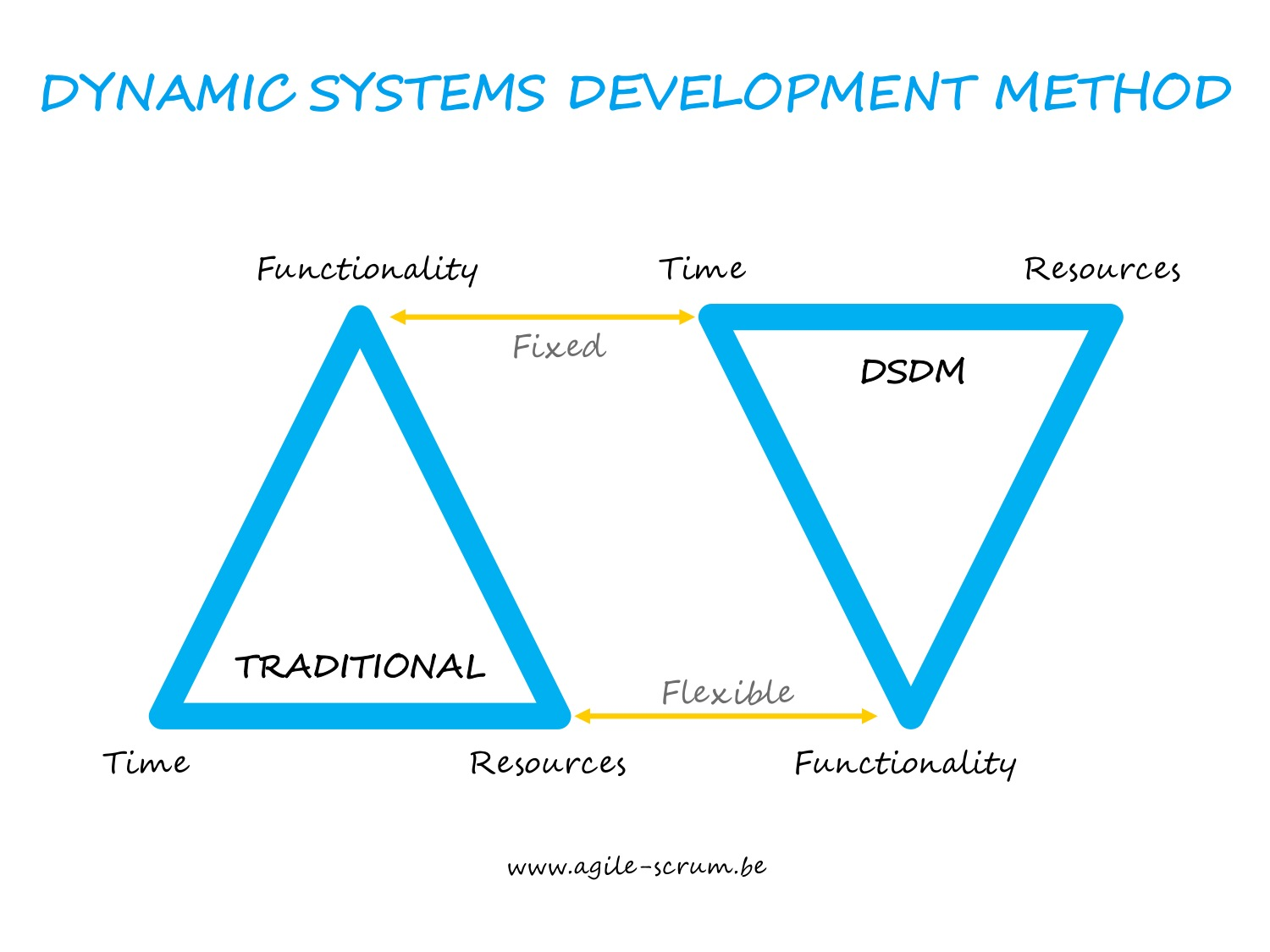 Sürekli Çevik olmak Mümkün müdür?
Büyük şirketlerde yazılım geliştirme   süreçlerini  (diğerleri ile birlikte) artarak offshore  olarak (outsourcing for business models) dış kaynaklar  sağlıyor. 
Bu da, gereksinim belirleme ve projenin  ilerlemesi  kontrolüne olan  ihtiyacı  artırıyor. 
Tüm  durumlarda, üretilecek tek eserin  kod olmadığının göstergesidir. 

Requirements and governance  versus development
Çevik efsanesi (muamma) : Gereksinimler ve yönetişim   ürünün geliştirilmesinde sorun yaratır
https://www.visual-paradigm.com/features/scrum-process-canvas/
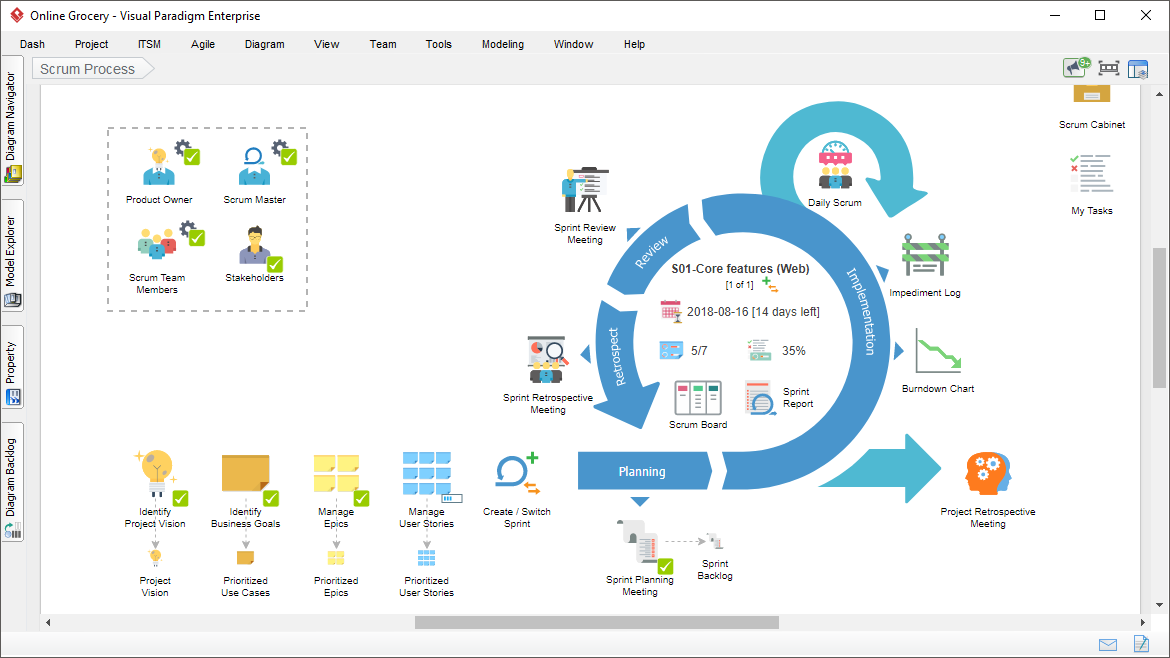 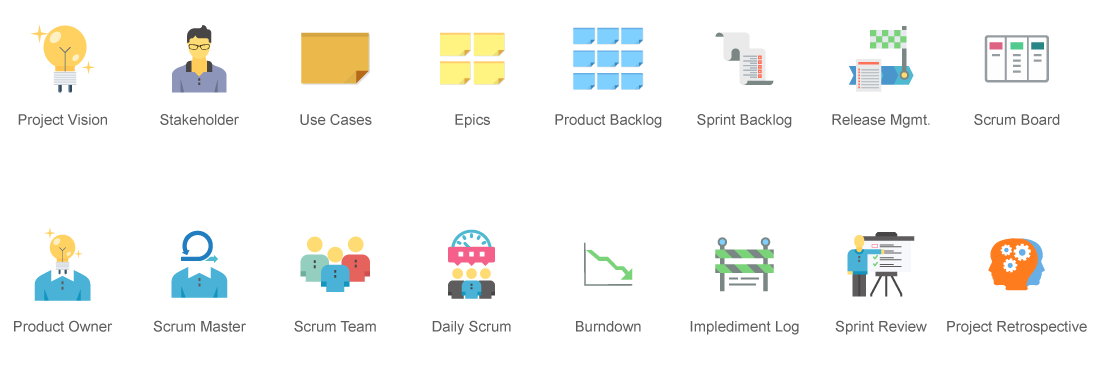 V Model and Agile Integration